Contraception
Fait par Jean-Gabriel Bolduc
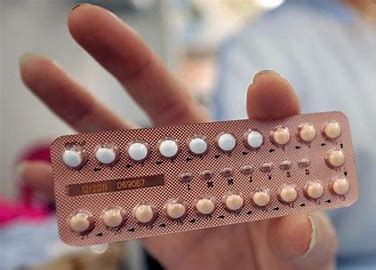 Ques-ce qu’une pilule contraceptive?
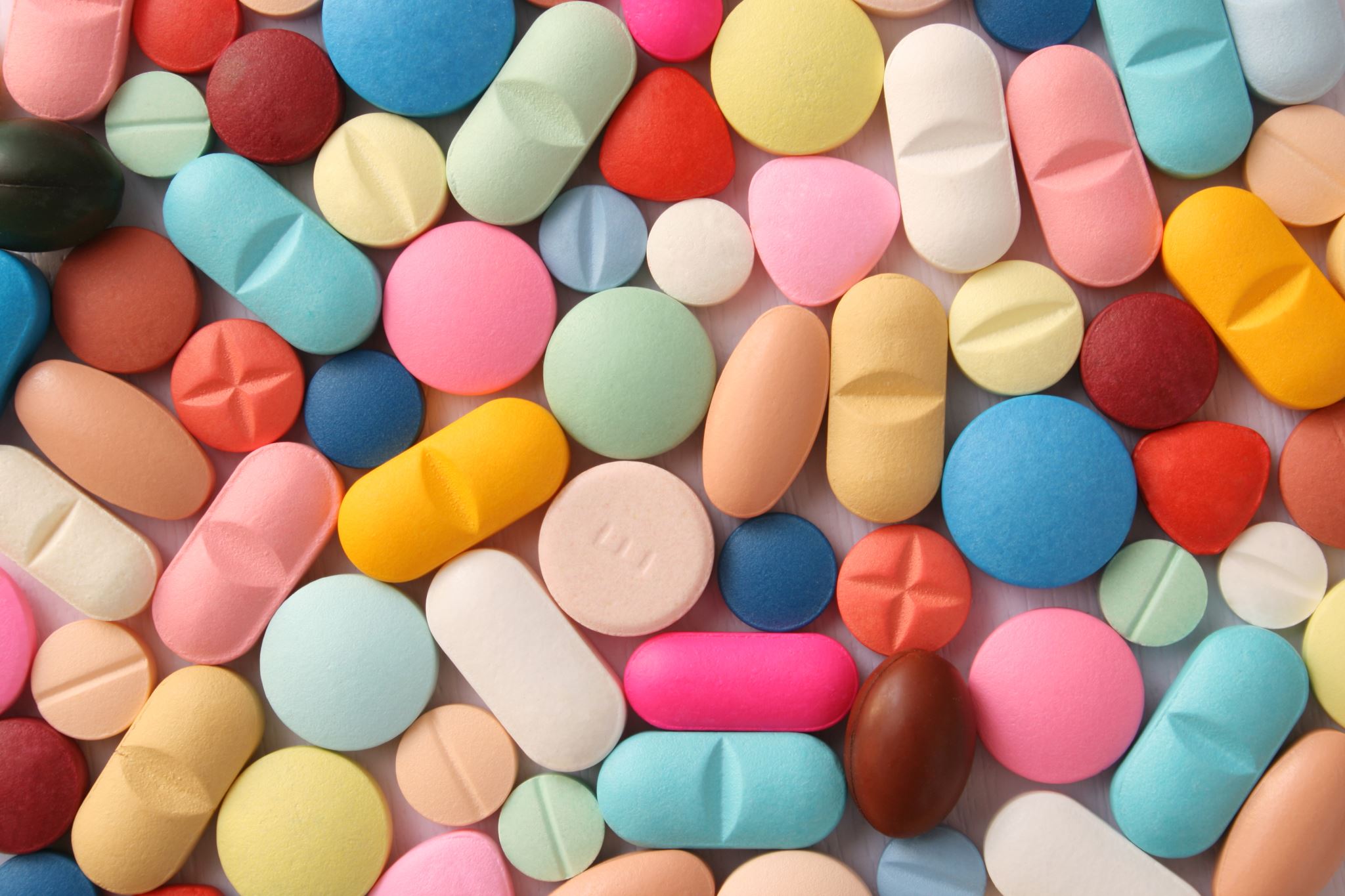 Un Comprimé contenant des hormones synthétique
C’est quoi une pilule du lendemain?
Un contraceptif D’urgence
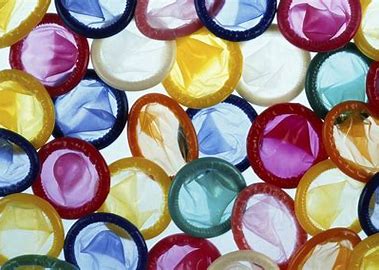 C’est quoi un condom?
C’est un bout de latex qui empêche le sperme ou autre bactérie de rentrer
C’est quoi un timbre contraceptif?
Un timbre carré appliqué 1x par semaines
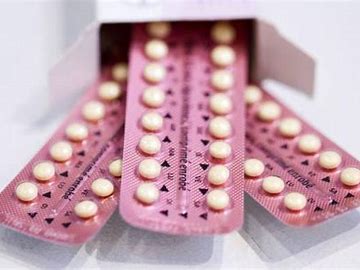 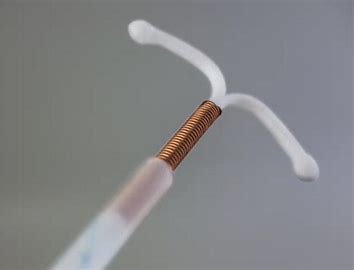 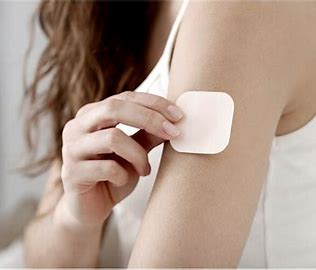 Lequel est un stérilet?
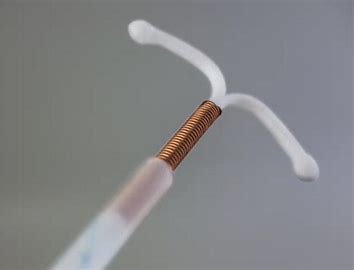 Stérilet
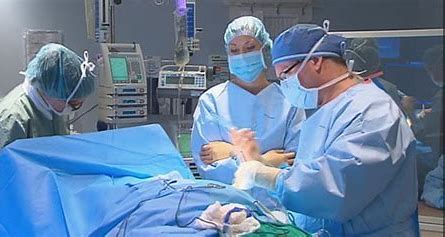 En quoi consiste la vasectomie?
C’est le sectionnement du canal déférent de l’homme
C’est quoi un contraceptif injectable?
C’est des hormones mais qui sont injectables.
C’est quoi la ligature des trompes?
Cela consiste à bloquer les trompes.